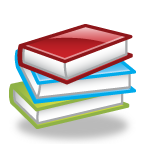 Les nombres décimaux à la bibliothèque : Partie 1.
Par Caroline Charbonneau, conseillère pédagogique de mathématiques, CSSH, juin 2014
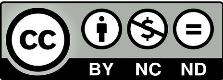 [Speaker Notes: Réaliser cette activité en classe de sixième année avec tous les élèves. 
Poursuivre  la deuxième activité « Les nombres décimaux à la bibliothèque : Partie 2. Formation des élèves-experts ». 
avec dix élèves seulement. 

Les dix élèves peuvent provenir de différentes classes de sixième année. Répéter alors au besoin la partie 1 dans d’autres classes de sixième année.]
Plus il y a de chiffres après la virgule, plus le nombre est grand.
Vrai ou faux?
Faux
[Speaker Notes: Inscrire un exemple au tableau:
1,045
1,2]
Qui peut lire ces nombres?0,5                                    0,54
Lecture : cinq-dixièmes
Lecture : cinquante-quatre-centièmes
Comment l’écrire en fraction?
Comment l’écrire en fraction?
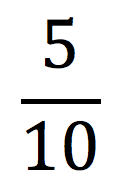 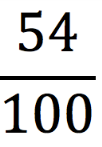 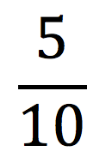 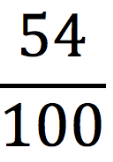 Laquelle est la plus grande?
Pour comparer des fractions, il faut avoir des fractions équivalentes.
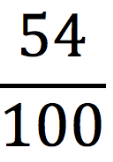 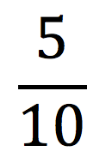 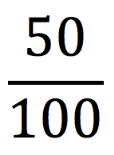 Donc, 0,5 est plus petit que 0,54.
0,5 = 0,50  <    0,54
Il faut donc comparer des nombres ayant le même nombre de chiffres après la virgule en ajoutant les zéros nécessaires.
Exerce-toi en équipe !
[Speaker Notes: Former des équipes de 2 élèves. 

Besoin matériel- nous suggérons 
Nous suggérons que chaque équipe reçoive un petit tableau effaçable pour écrire ses réponses.  
Pochette de plastique; 
carton de couleur inséré dans la pochette de plastique;
marqueur effaçable (par exemple « Dry erase marker » de chez Pentel; 
feutrine pour effacer]
Lequel est le plus grand?
0,015 ou 0,05
4,5 ou 2,55
0,0003 ou 0,013
1,01512 ou 1,00513
2,0101 ou 2,0112
[Speaker Notes: Déroulement 

1. Chaque équipe inscrit la réponse sur son petit tableau. Une fois toutes les réponses inscrites, les élèves présentent leurs réponses à la classe. 
2. Discuter de chacune des réponses des élèves. Questionner les élèves. Par exemple : Comment as-tu fait pour le trouver?]
Jeu de la corde à linge
[Speaker Notes: Besoin matériel 
Corde;
2 aimants permettant d’accrocher la corde au tableau; 
14 étiquettes (plastifiées idéalement) pour la corde à linge (voir document complémentaire « Étiquettes_corde_linge_bibliothèque »);
14 épingles à linge.  

Déroulement
Pour  une classe de 24 élèves.
Former 12 équipes de 2. 

Chaque équipe reçoit une étiquette contenant un nombre décimal. 
Conserver les deux étiquettes contenant 5 chiffres après la virgule pour plus tard. 

2. Demander d’abord à l’équipe qui a le chiffre « 1 » de venir le placer. Il devrait être bien au centre de la corde à linge. 

3. Demander à l’équipe qui a le chiffre « 2 » de venir le placer. Il devrait être à l’extrémité droite de la corde à linge.

4. Demander à l’équipe qui a le chiffre « 0 » de venir le placer. Il devrait  à l’extrémité gauche de la corde à linge. 

5. Demander ensuite aux équipes de venir, à tour de rôle, placer leur étiquette au bon endroit sur la corde à linge. 
Discuter des emplacements choisis et des stratégies utilisées pour y arriver. 

6. À la fin de l’exercice, proposer un défi. Choisir deux équipes souhaitant placer au bon endroit les deux étiquettes contenant un nombre ayant 5 chiffres après la virgule. 
Discuter des emplacements choisis et des stratégies utilisées pour y arriver.]